Parsing the Code of Federal Regulations for the Commodity Flow Survey's Expanded Hazardous Materials Supplement
Krista Chan, U.S. Census Bureau
Christian Moscardi, U.S. Census Bureau
FCSM
November 4, 2021
Disclaimer: Any views expressed are those of the author(s) and not necessarily those of the U.S Census Bureau. The Census Bureau has reviewed this data product for unauthorized disclosure of confidential information and has approved the disclosure avoidance applied. (Approval ID: CBDRB-FY22-ERD006-001)
1
The Commodity Flow Survey and Expanded Hazardous Materials Supplement
Commodity Flow Survey (CFS)
Provides a comprehensive multimodal picture of national freight flows
Sponsored by the Bureau of Transportation Statistics (BTS) and the Census Bureau
Includes hazmat shippers, but not focused on them
Expanded Hazardous Materials (EHM) supplement
Part of CFS, but focused on hazardous materials (hazmat)
Sponsored by Pipeline and Hazardous Materials Safety Administration (PHMSA)
2
Expanded Hazardous Materials (EHM) Supplement
Estimates by hazmat type and packaging type
National and possibly subnational level
No survey currently collects detailed data on packaging of hazardous materials offered for transportation
For PHMSA: determine the impact of changes to hazmat shipping rules and regulatory requirements, application of the Evidence Act
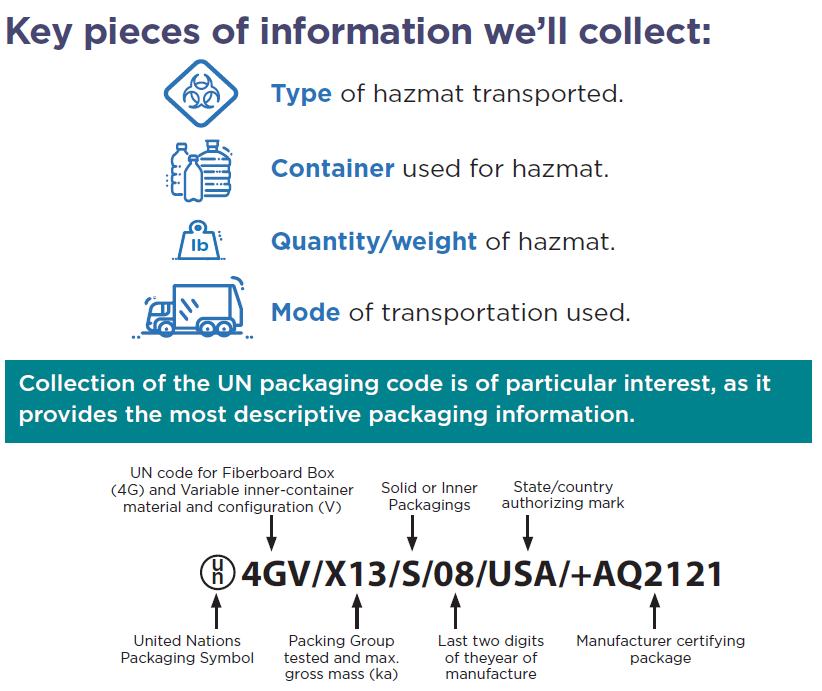 3
The Code of Federal Regulations (CFR)
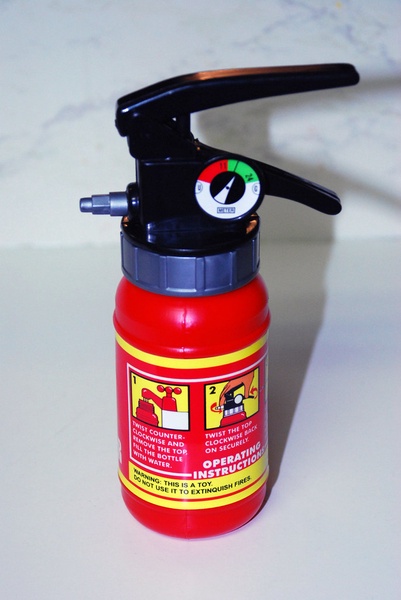 Hazardous Materials Regulations (HMR): 49 CFR parts 171-180
Contains all PHMSA's rules and regulations for
Shipment of hazmat
Packaging instructions and standards
Modes of transit
Valuable information to support editing and imputation of survey results
However, there are many barriers to using the CFR in its raw form
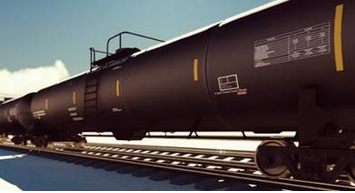 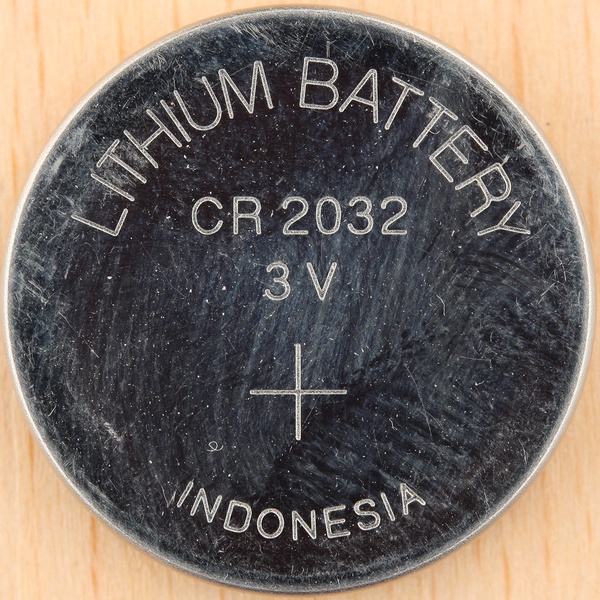 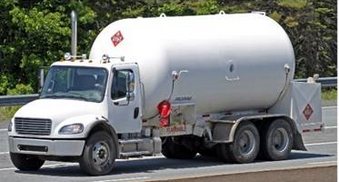 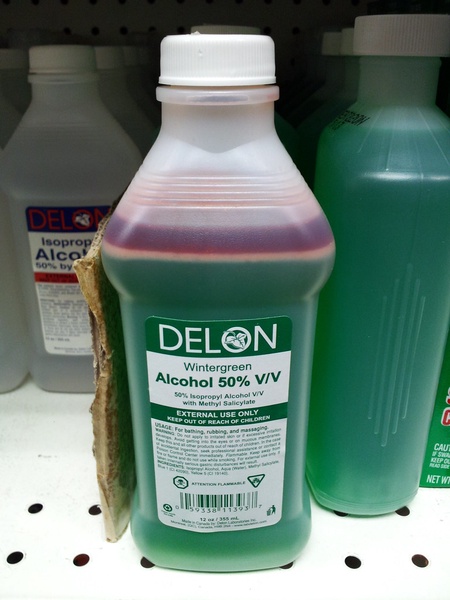 Examples of hazmat regulated by the HMR
4
The CFR's Contributions to EHM's Survey Process
Generate realistic instrument test cases
Verification of respondent entries against regulation during survey editing
Standardizing free-response packaging code text
Imputing based on regulations where respondents do not answer
Reduced analyst burden
Improved data quality
5
The Problem
CFR text is highly unstructured
6
Key steps involved in understanding packaging regulations
2. Part 173 Packaging Requirements
3. Part 178
Packaging Standards
1. Part 172.101 Hazmat Table
Look up United Nations/North American (UN/NA) #
Bulk vs nonbulk requirements
Special provisions for types of transit
Thorough definitions of each packaging code
How packaging need to be tested
Find allowable packaging codes
Understand pressure requirements, exceptions, inner vs outer packaging, weight restrictions
7
1. Part 172.101 Hazmat Table
UN1993 row of hazmat table
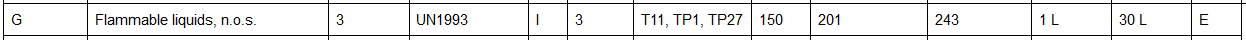 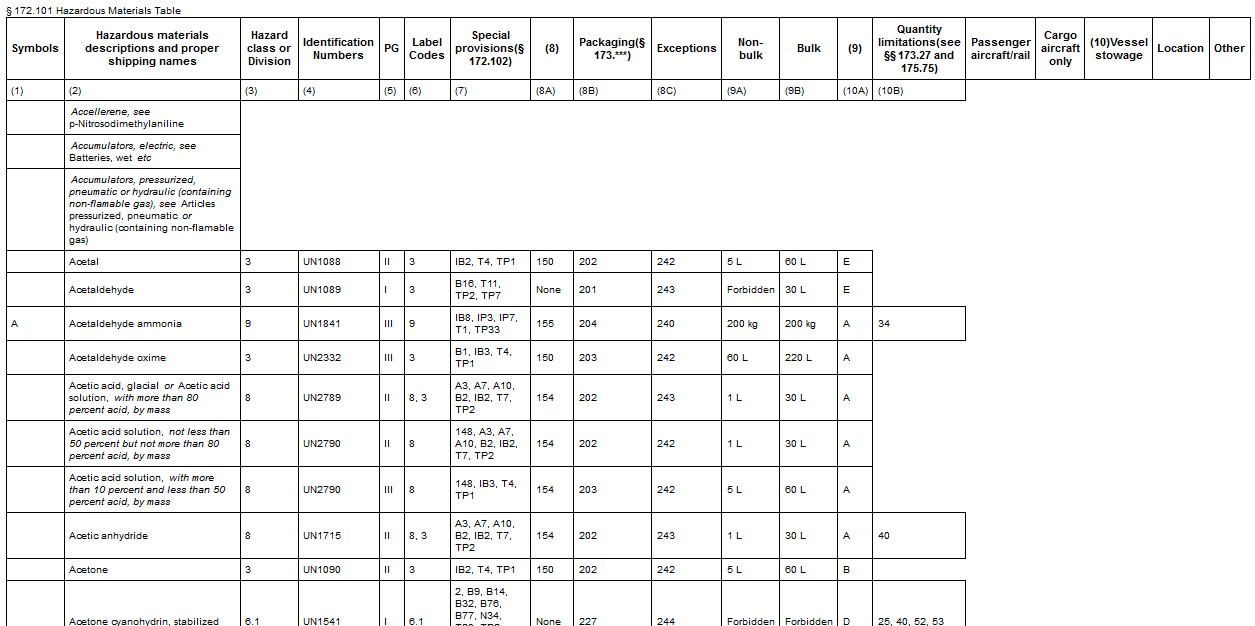 Code of Federal Regulations, Title 49 § 172.101 
Hazardous Materials Table
All hazmat have a corresponding United Nations/North American (UN/NA) number
Respondents are asked for UN/NA numbers in the EHM
e.g. Shippers of diesel fuel use UN1993
8
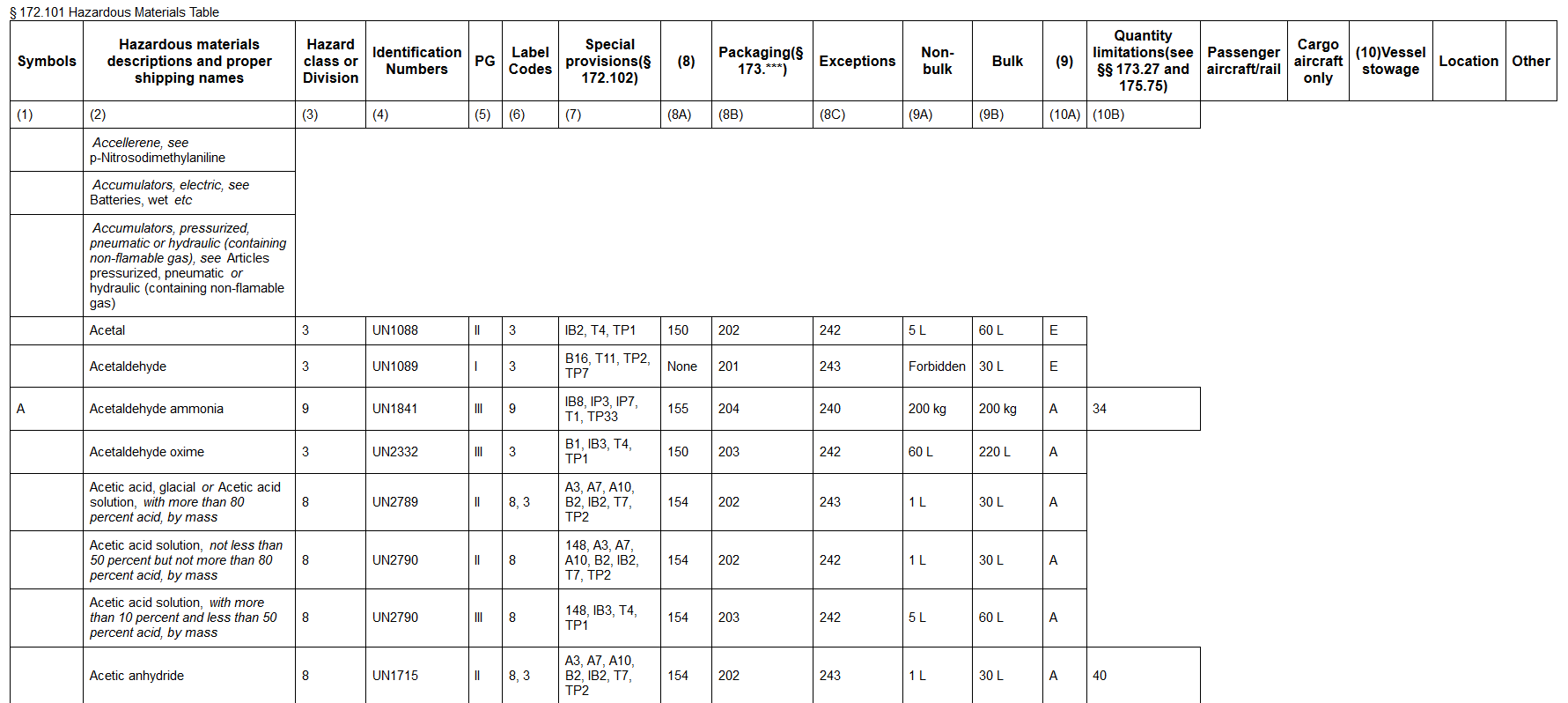 2. Part 173 Packaging Requirements
Code of Federal Regulations, Title 49 § 172.101 
Hazardous Materials Table
All hazmat have corresponding packaging instructions
The packaging instructions consist of dense, unstructured text
UN1993 row of hazmat table
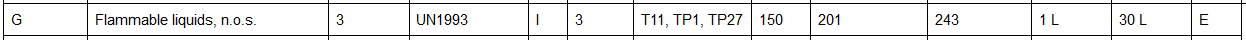 9
2. Part 173 Packaging Requirements
Example of packaging requirements
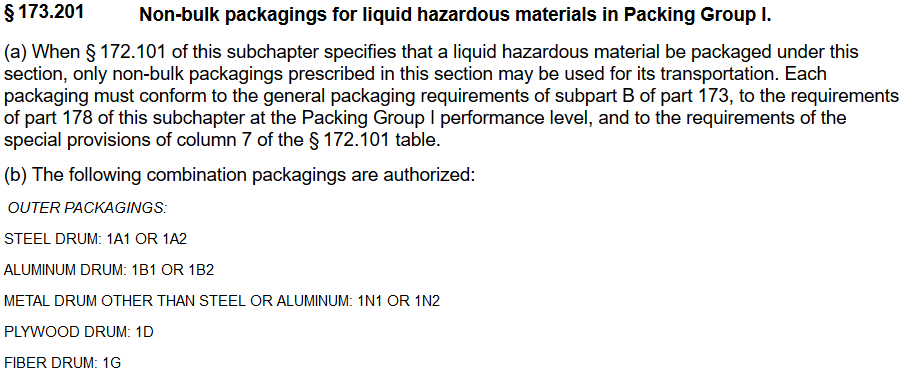 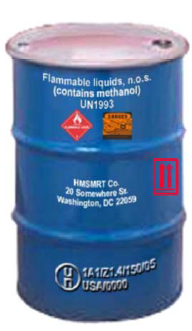 Required label for the shipper includes UN/NA packaging code
10
3. Part 178 Packaging Standards
Where packaging codes are defined
Users must read the table of contents to find the corresponding section
Example of packaging standards
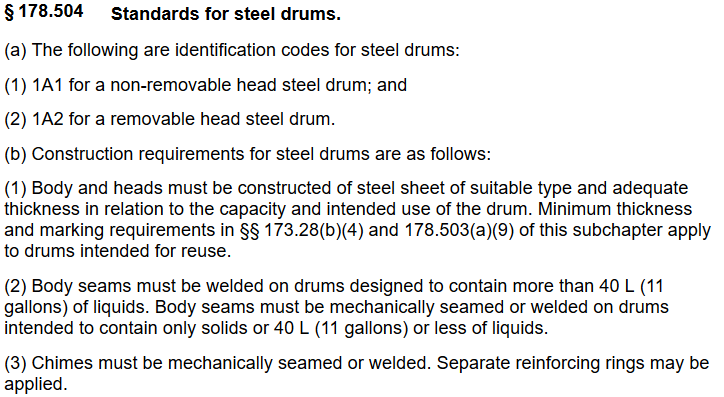 11
The Solution
Scraping the CFR and building a web app
12
Existing tools for navigating the CFR
eRegs
Built by 18F, part of GSA
Key terms defined
Cross references
Changes over time
New eCFR
Point in time
API to query parts of CFR and hierarchical relationships (chapters, subchapters, paragraphs, etc.)
Remaining gaps:
Relating UN/NA numbers and packaging codes
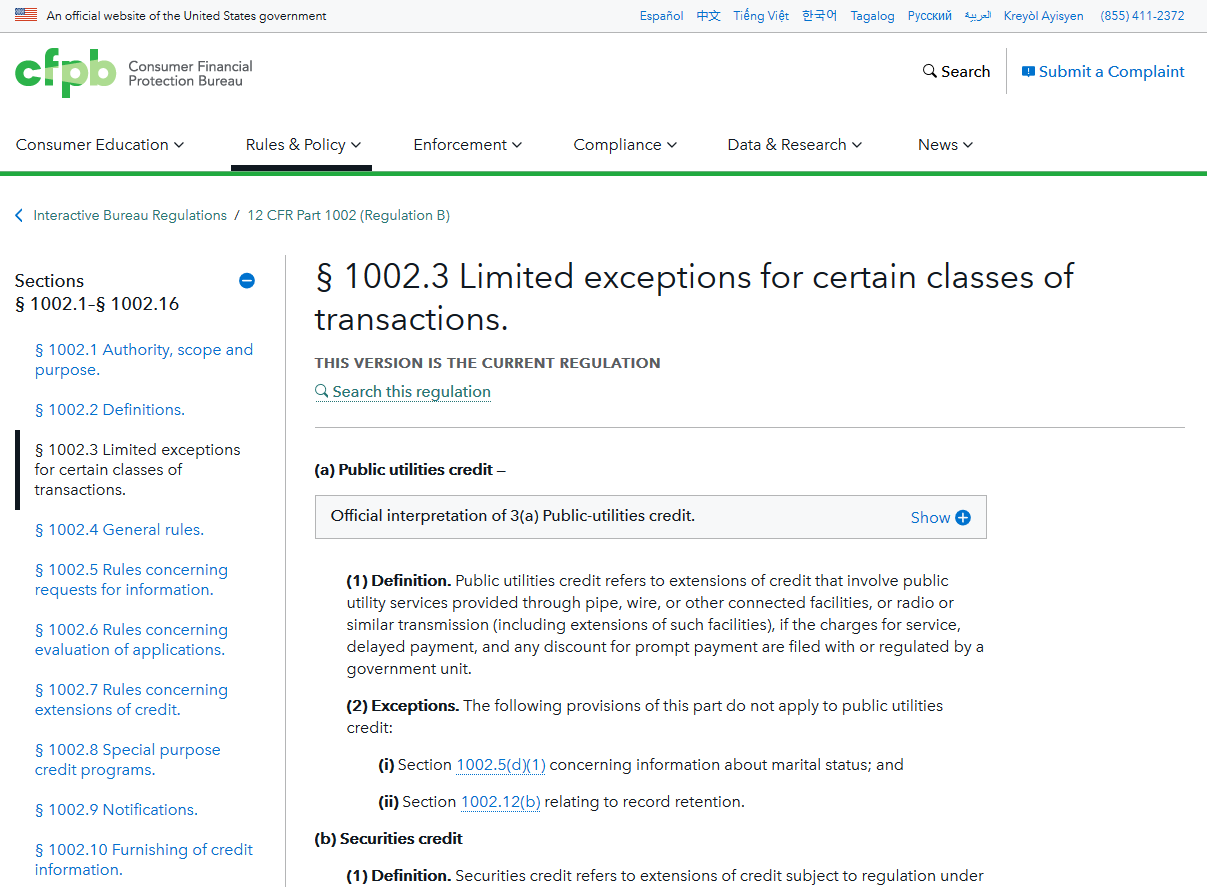 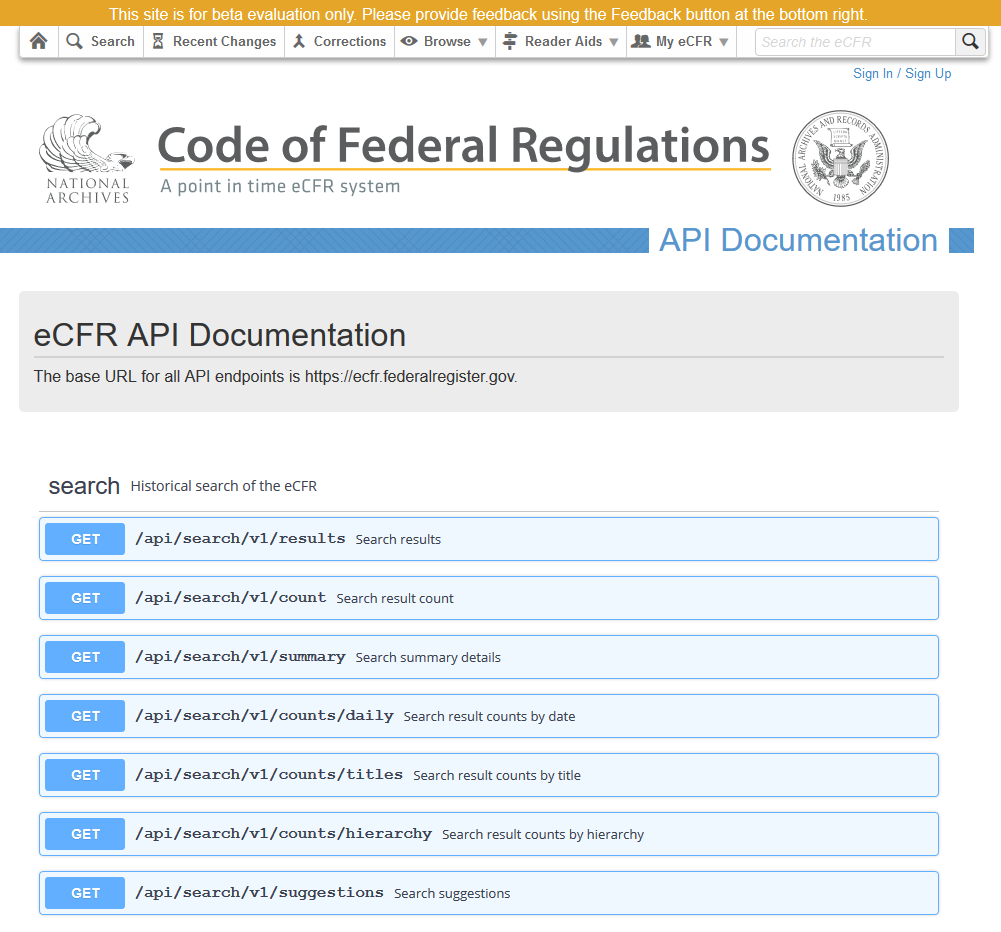 13
Our solution: scraping UN/NA and packaging codes
Scraping the CFR
Parsing codes using regular expressions (regex)
Loading into a relational database
Create a web app for UN/NA querying
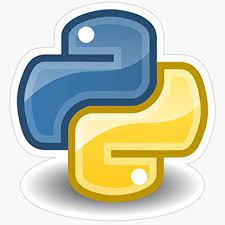 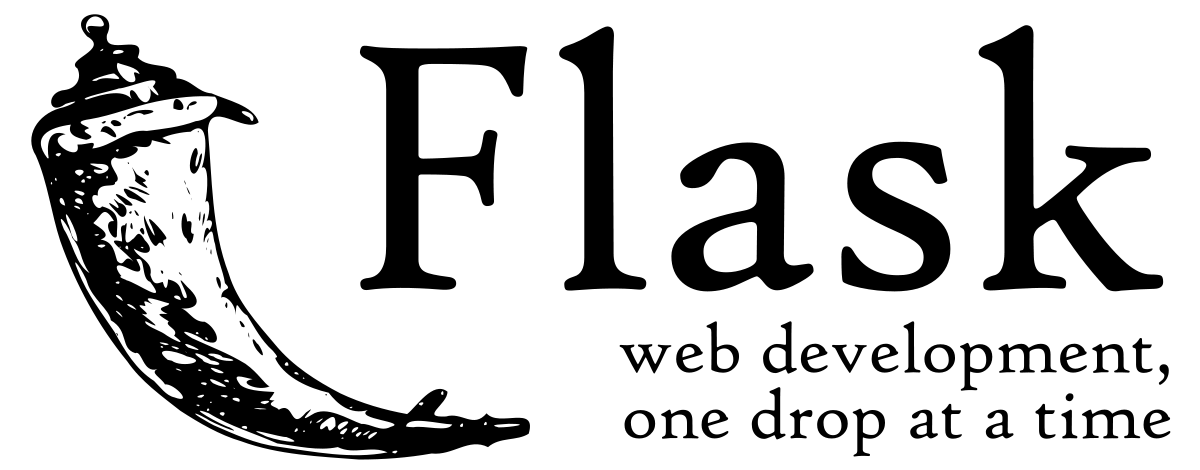 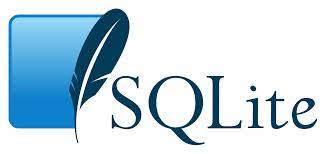 14
Tool infrastructure
Scraper
CFR
Database
Web App
1. Part 172.101 Hazmat Table
Hazmat UN/NAs
UN/NA form entry
Packing instructions with codes highlighted
2. Part 173 Packaging Requirements
Packaging Codes
Query
Scrape, parse
Packaging Standards
Immediate lookup of packaging standards
3. Part 178 Packaging Standards
15
Regular expressions (regex) example
Regex utilizes patterns in text to extract and structure key information
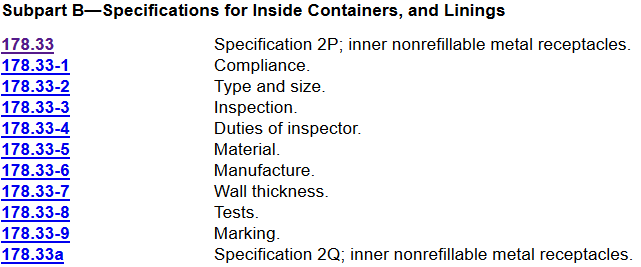 Web App: UN/NA Lookup
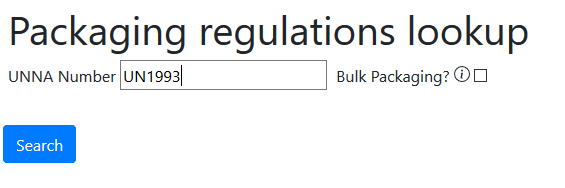 Tooltips to define key terms
UN/NA search
17
Web App: UN/NA Lookup
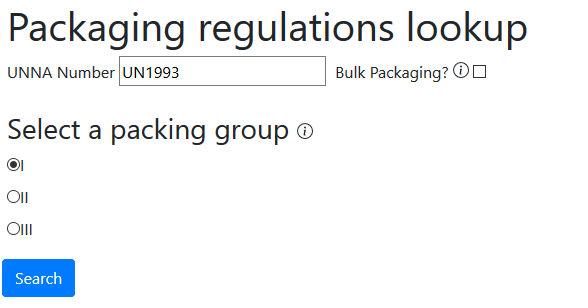 18
Web App: Highlighted and clickable codes
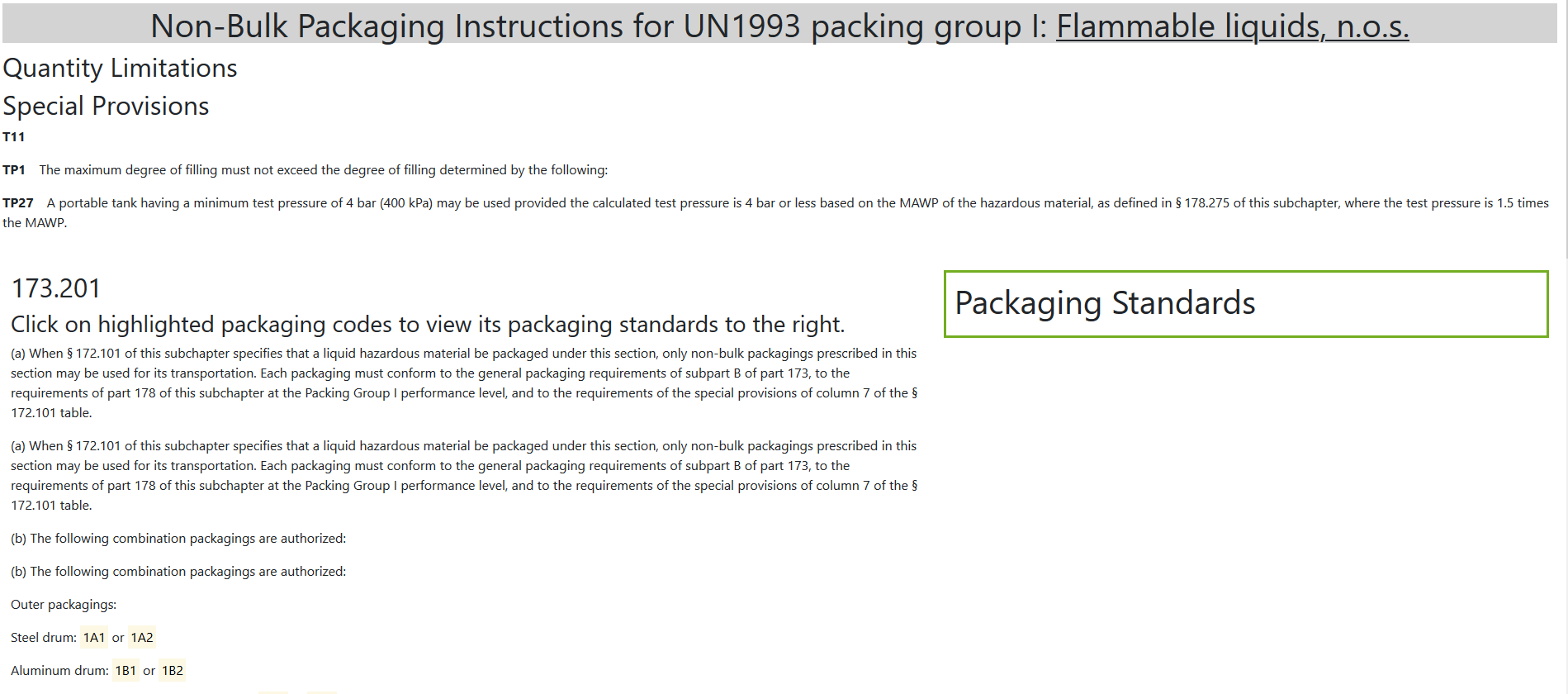 Pop-up with corresponding packaging standard
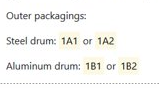 Highlighted packaging codes with clickable packaging standards
19
Web App: Highlighted and clickable codes
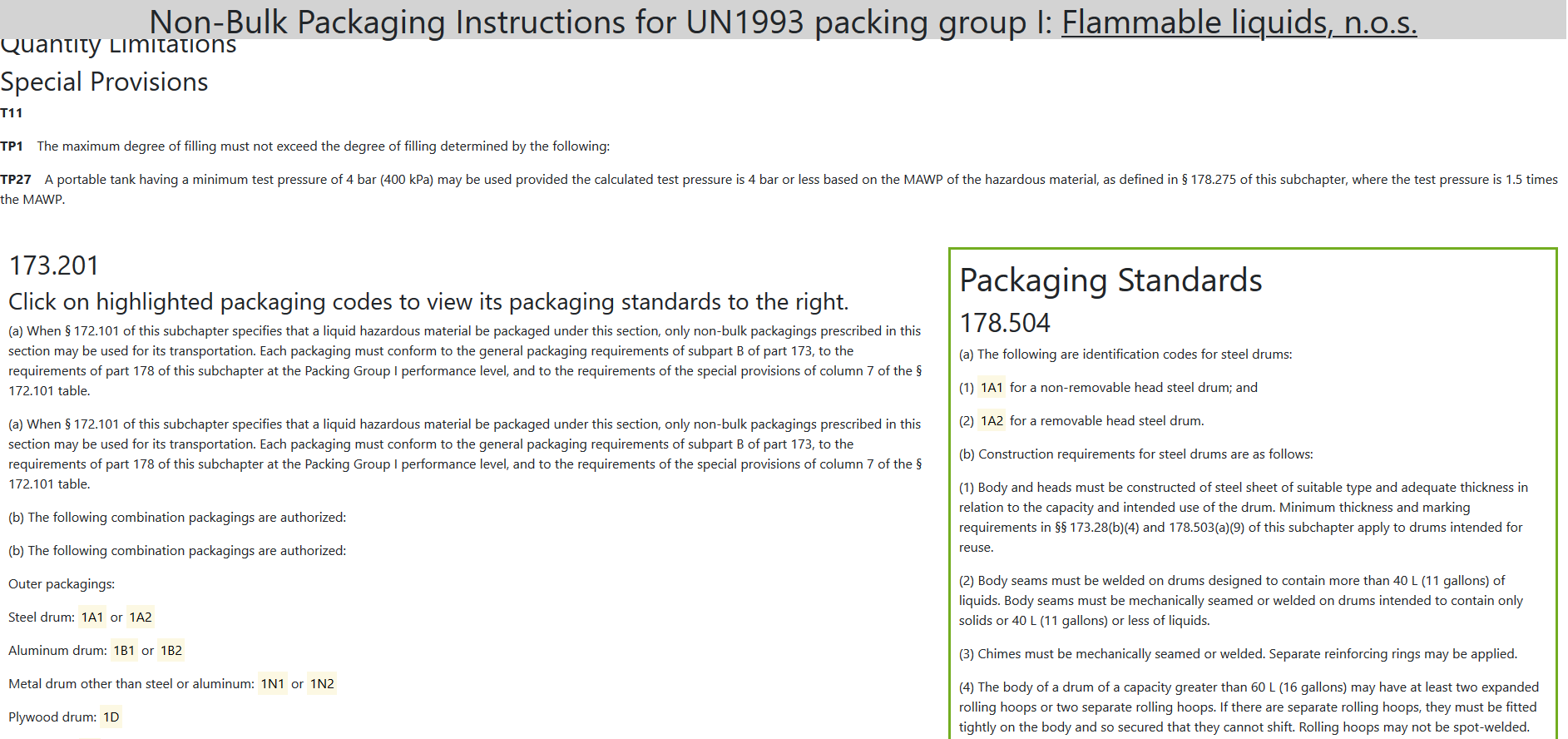 Pop-up with corresponding packaging standard
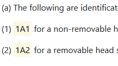 Highlighted packaging codes with clickable packaging standards
20
Potential Applications beyond EHM
Parsing codes within regulations (NAICS, VIN #s, etc.)
Quick querying of the CFR by a certain topic or theme
Quantitative analysis of regulations
Generating a resource for understanding respondents
21
Questions?
Email: Krista.c.chan@census.gov

Project Github: https://github.com/census-bds/usdot-phmsa-hazmat-parser
22